升級再造設計工藝
工作紙
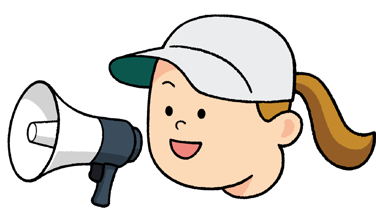 姓名
升級再造設計工藝
工作紙
選擇題：在正確答案的方格內加上✓。
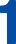 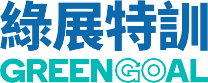 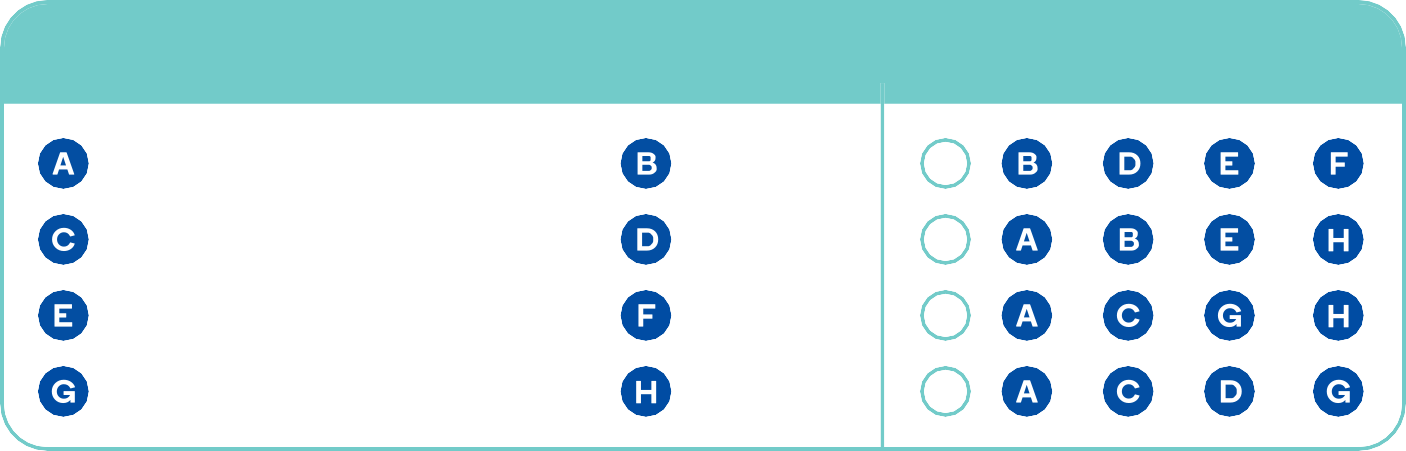 1. 以下哪些是特殊廢物？
2. 以下哪項是正確的 Reduce「減少使用」概念？
把不能再用的物品分類回收，並掉進相應的回收設施
使用一些對大自然無害的用品去取代那些會污染環境或造成浪費的物品
不隨便丟棄有用的東西
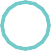 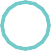 減少不必要的物品或能源的消耗
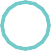 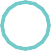 3. 以下哪項是正確的 Reuse「物盡其用」概念？
把不能再用的物品分類回收，並掉進相應的回收設施
使用一些對大自然無害的用品去取代那些會污染環境或造成浪費的物品
在物品變成廢物前重複使用
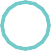 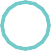 減少不必要的物品或能源的消耗
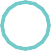 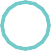 4. 以下哪項是正確的 Recycle「循環再用」概念？
把不能再用的物品分類回收，並掉進相應的回收設施
使用一些對大自然無害的用品去取代會污染環境或造成浪費的物品
不隨便丟棄有用的東西
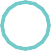 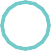 減少不必要的物品或能源的消耗
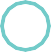 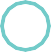 5. 以下哪項是正確的 Replace「替代使用」概念？
把不能再用的物品分類回收，並掉進相應的回收設施
使用一些對大自然無害的用品去取代會污染環境或造成浪費的物品
不隨便丟棄有用的東西
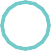 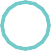 減少不必要的物品或能源的消耗
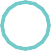 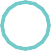 6. 以下哪個是正確的 Upcycling「升級再造」概念？
把廢物作為原材料，注入創意以製造出新物品，賦予舊物新價值
把不能再用的物品分類，並掉進相應的回收設施
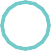 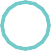 使用一些對大自然無害的用品去取代會污染環境或造成浪費的物品
減少不必要的物品或能源的消耗
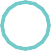 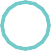 7.  以下哪些是升級再造的例子？
將剩餘布料創作成新的布料單品
將剩餘的牆紙製成錢包
鋁罐製成小鳥形狀的收納筒
以上皆是
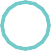 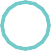 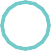 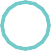 8. 請根據環保 4R原則，排列出最理想的減廢方式。
循環再造
替代使用
物盡其用
減少使用
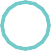 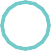 減少使用
物盡其用
替代使用
循環再造
替代使用
循環再造
升級再造
減少使用
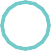 升級再造
循環再造
物盡其用
減少使用
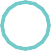 9. T·PARK 主要處理甚麼廢棄物？
建築廢料
以上皆是
脫水的污泥
廚餘
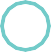 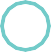 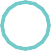 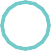 10. 請問以下哪項是 T·PARK 的運作過程？
焚化	灰燼和殘餘物處理	污泥接收	煙道廢氣淨化處理及發電
煙道廢氣淨化處理及發電
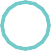 灰燼和殘餘物處理	污泥接收	焚化
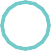 污泥接收	焚化	煙道廢氣淨化處理及發電      灰燼和殘餘物處理
污泥接收
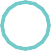 灰燼和殘餘物處理	煙道廢氣淨化處理及發電	焚化
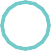 11. T·PARK 如何透過焚化過程發電？
焚化過程產生的熱能將水煮熱，再轉化為蒸汽傳送到渦輪機產生電力
利用焚化過程產生的蒸氣推動齒輪以傳送煤至發電機
透過齒輪，使用灰燼推動發電機
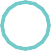 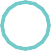 使用煤發電
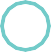 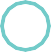 12. T·PARK 採用了甚麼焚化技術，並會在短時間內燒至高達多少度？
垃圾焚燒技術 ; 600℃以上
流化床焚化技術 ; 600℃以上
垃圾焚燒技術 ; 850℃以上
流化床焚化技術 ; 850℃以上
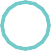 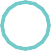 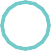 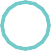 13. 根據環境保護署的 2022 年香港固體廢物監察報告，特殊廢物佔堆填區的棄置物多少個百分比？
0.6%
3%
2.5%
5%
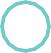 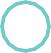 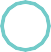 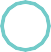 14. 根據環境保護署的 2022 年香港固體廢物監察報告，以下哪種特殊廢物的平均每日棄置量（堆填和非堆填總和）為最多？
焚化灰和穩定的渣滓
隔油池廢物
脫水污水污泥
禽畜廢物
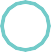 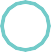 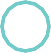 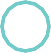 15. 以下哪項特殊廢物的平均每日處理量 ( 非堆填) 較高，而其處理方法是甚麼？
焚化灰和煤灰，於T·PARK 焚化
焚化灰和煤灰，製成混凝土、貯存在煤灰湖內
脫水污水污泥，於 T·PARK 焚化
脫水污水污泥，製成混凝土、貯存在煤灰湖內
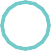 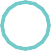 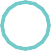 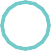 16.  以下哪項是香港污水廠產生的污水污泥的處理方法？
堆填
製成混凝土、貯存在煤灰湖內
焚化
運至海外
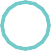 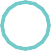 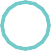 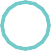 17. 根據環境保護署的 2022 年香港固體廢物監察報告，香港平均每日有多少脫水污泥會被送至堆填區棄置？
0 公噸
27 公噸
68 公噸
34 公噸
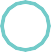 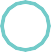 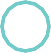 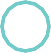 18.  以下哪項是香港濾水廠產生的濾水污泥的處理方法？
運至堆填區
製成混凝土、貯存在煤灰湖內
焚化
運至海外
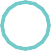 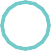 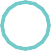 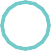 19. 根據環境保護署的 2022 年香港固體廢物監察報告，香港平均每日有多少脫水濾水污泥會被送至堆填區棄置？
30 公噸
72 公噸
67 公噸
87 公噸
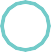 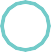 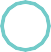 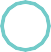 短答題
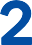 1.  現時香港有哪個廢物處理設施會把特殊廢物轉廢為能或轉廢為材？
2. 若污水廠所產生的污泥不經 T · PARK 焚化處理，而直接運往堆填區處理，請闡述其對環境帶來的負面影響。
開放式問題
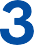 1. 你認為應如何優化未來香港處理廢物的方針，以減少特殊廢物 ( 如濾水污泥或污水污泥 ) 的棄置量，並紓緩堆填區飽和的問題？
升級再造設計工藝
實驗
實驗數據表一（甲）
升級再造設計工藝
方法一：利用砝碼進行物料比例測試
總結：濾水污泥與河沙的最佳取替比例：	，
用 	 克砝碼置於 	 米高度，垂直掉下會令環保杯墊破損。
實驗數據表一（乙）
升級再造設計工藝
方法二：沒有砝碼的情況進行物料比例測試
總結：濾水污泥與河沙的最佳取替比例：	，
把環保杯墊置於 	 米高度，垂直掉下會令環保杯墊破損。
實驗數據表二（甲）
升級再造設計工藝
方法一：利用砝碼進行物料比例測試
根據實驗一的結果，環保杯墊的最佳物料比例：
總結：
環保杯墊（可以／不可以）透過養護方法來提升其耐壓強度，
環保杯墊的最佳養護時間是 	，
用 	 克砝碼置於 	 米高度，垂直掉下會令環保杯墊破損。
實驗數據表二（乙）
升級再造設計工藝
方法二：利用砝碼進行物料比例測試
根據實驗一的結果，環保杯墊的最佳物料比例：
總結：
環保杯墊（可以／不可以）透過養護方法來提升其耐壓強度，
環保杯墊的最佳養護時間是 		，把環保杯墊置於 	 米高度，垂直掉下會令環保杯墊破損。
實驗數據表（三）
升級再造設計工藝
實驗三：比較環保杯墊與市面購買的吸水杯墊的吸水效能
吸水時間 ( 正 ) 
( 分：秒 )
吸水時間 ( 反 ) ( 分：秒 )
品牌
出產地
飽和吸水量 ( 克 )
吸水速度較快的杯墊：
， 相應需要時間：
吸水量最多的杯墊：
， 相應飽和吸水量：
升級再造設計工藝
延伸活動
延伸活動 - 實驗數據表
升級再造設計工藝
實驗數據表
環保隔音磚 1
環保隔音磚 2
環保隔音磚 3
環保隔音磚 4
環保隔音磚 5
環保隔音磚 6
沒放置
環保隔音磚
/
當沒有放置環保隔音磚時，測試錄得 	 分貝；
而當放置了環保隔音磚後，測試平均錄得：	 分貝；當中最低是：	 分貝；而最高是：		 分貝；
總結：根據以上測試，環保隔音磚（有／沒有）隔音效果，因此（適合／不適合）用作隔音用途。
15